Тема: « Обучения грамоте старших дошкольников посредством использования игр и игровых заданий»Воспитатель: Кононенко  Татьяна Николаевна
МБДОУ детский сад «Огонёк»
С.Шевченко
Формирование у детей старшего дошкольного возраста грамматически правильной, лексически богатой и фонетически чёткой речи – одна из важнейших задач в системе обучения ребёнка развитию речи в дошкольном учреждении.
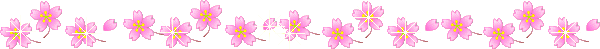 Подготовка к обучению грамоте должна начинаться в старшей группе детского сада, так как у пятилетнего ребёнка особое «чутье» к языку. Он обладает чувствительностью и восприимчивостью к звуковой стороне речи..
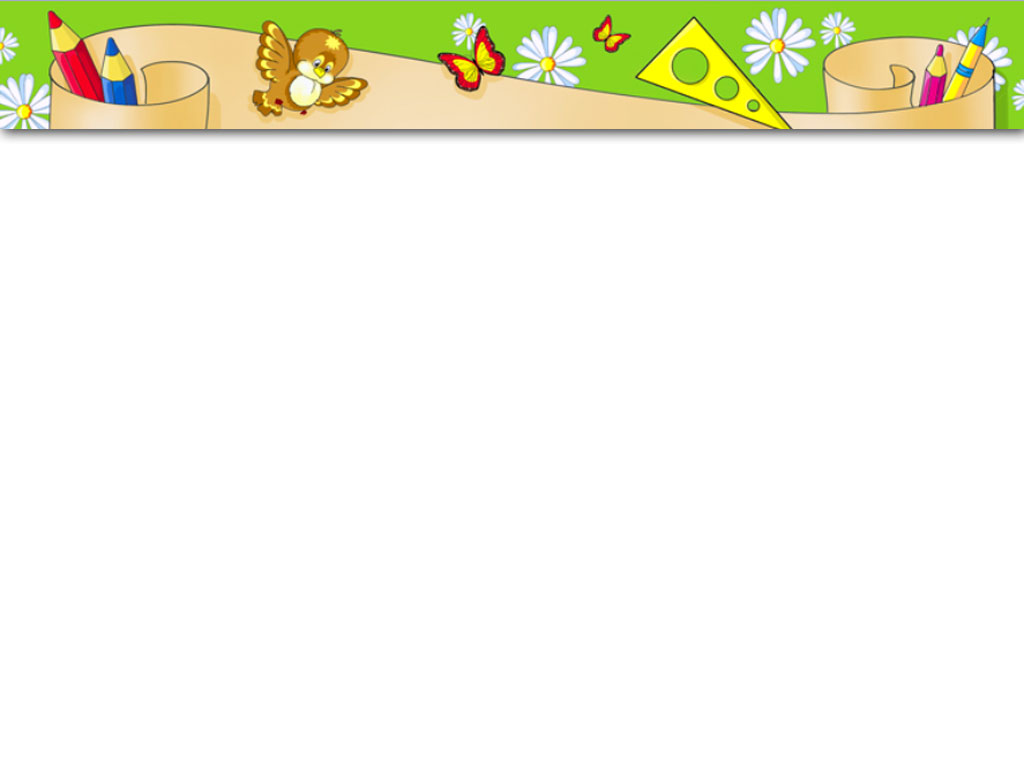 Цель работы: эффективность использования игрового материала по обучению грамоте детей старшего дошкольного возраста
Задачи:
1. Активизировать знания детей о звуковом строении слова;
2. Закреплять умения делить слова на слоги (части), называть последовательность слогов, называть из каких звуков состоит слог, слово;
3. Закреплять знания детей о строении предложения: уметь называть слова с указанием последовательности, строить схемы предложений;
4. Развивать связную речь, расширять словарный запас;
5 Учить планировать свои действия в игровой ситуации, выполнять правила игры.
Иллюстрированный материал, используемый в НОД
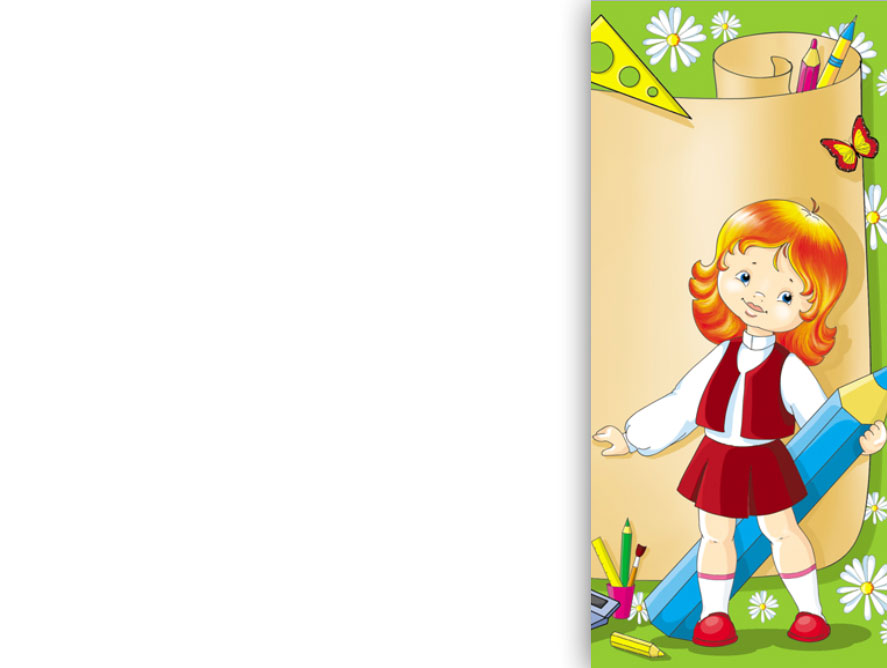 Предметы
Картинки
Игрушки
Раздаточный материал
Формы организации педагогического процесса в совместной деятельности:
Развлечения;
 Путешествия;
Соревнования;
Открытые вопросы;
 Проблемные ситуации.
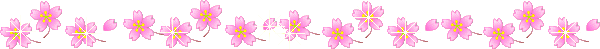 Речевая зона
Книжный
уголок
Театральный
уголок
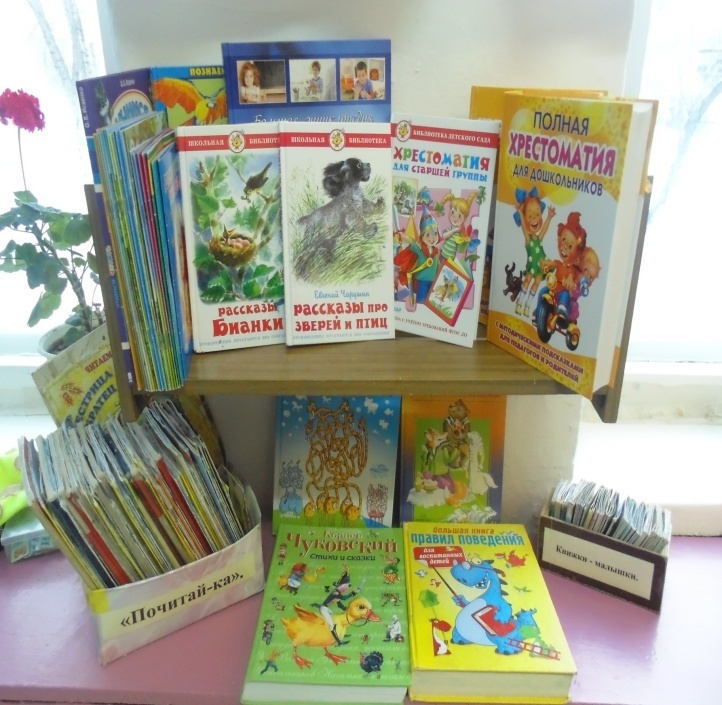 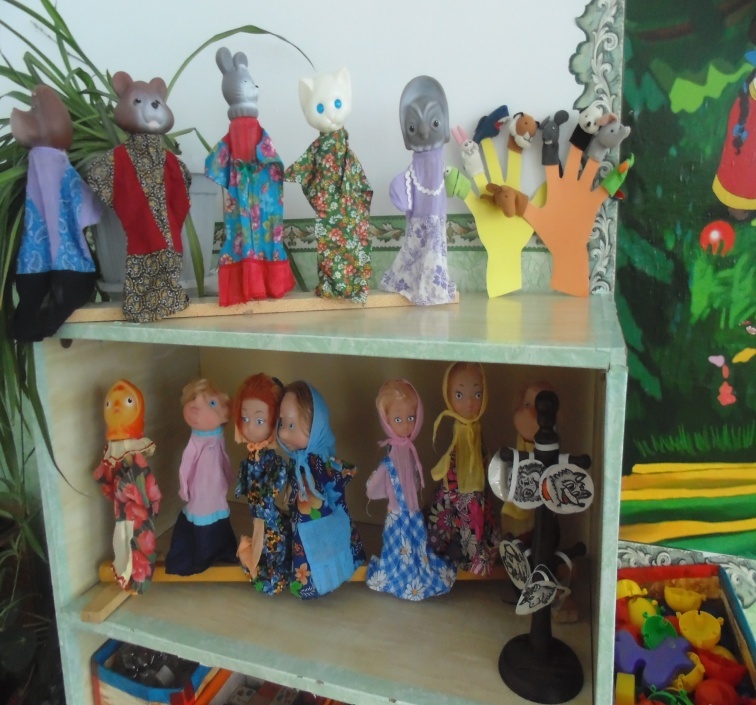 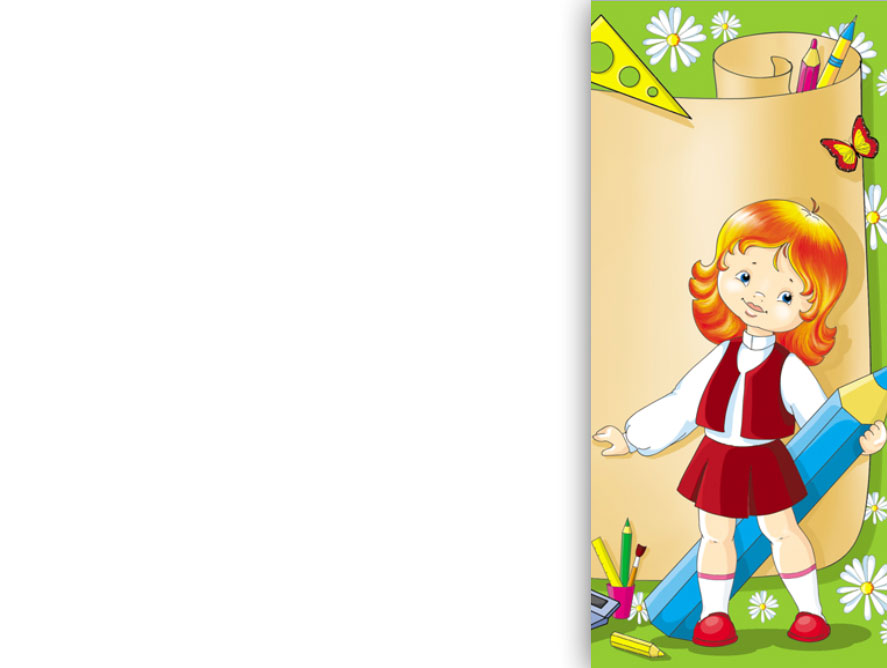 Картотеки  в речевой зоне:
Картотека пальчиковой гимнастики;
Картотека физминуток;
 Картотека потешек.
Данная работа направлена на развитие речи детей
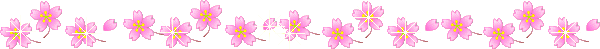 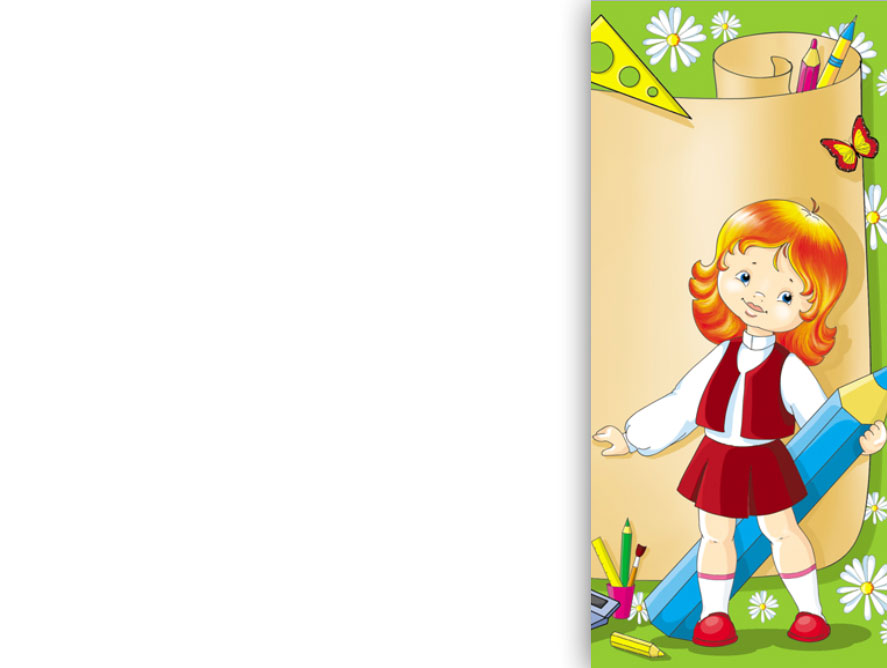 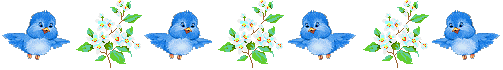 Игры и игровые задания используются :
в непосредственно образовательной деятельности по каждому направлению;
в других видах детской деятельности;
 в режимных моментах;
как приём на прогулках.
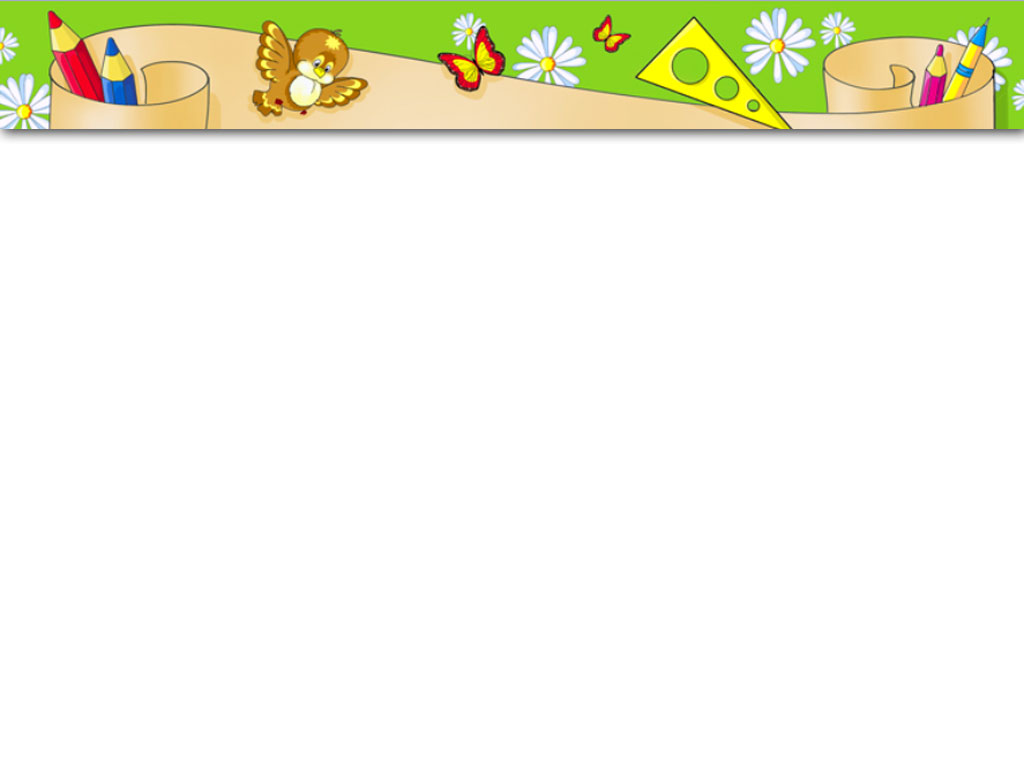 Система работы по обучению детей грамоте в старшей группе:
1.Работа над предложением, связной речью. 
Составление распространенных предложений.
Составление небольших рассказов по картине, серии сюжетных картинок.
Составление описательных рассказов.
Придумывание начала, середины и конца сказки.
 Изменение сюжета сказки, введение новых героев 
2. Выделение звука. 
 Выделение первого звука в слоге, слове.
 Подбор слов на заданный звук.
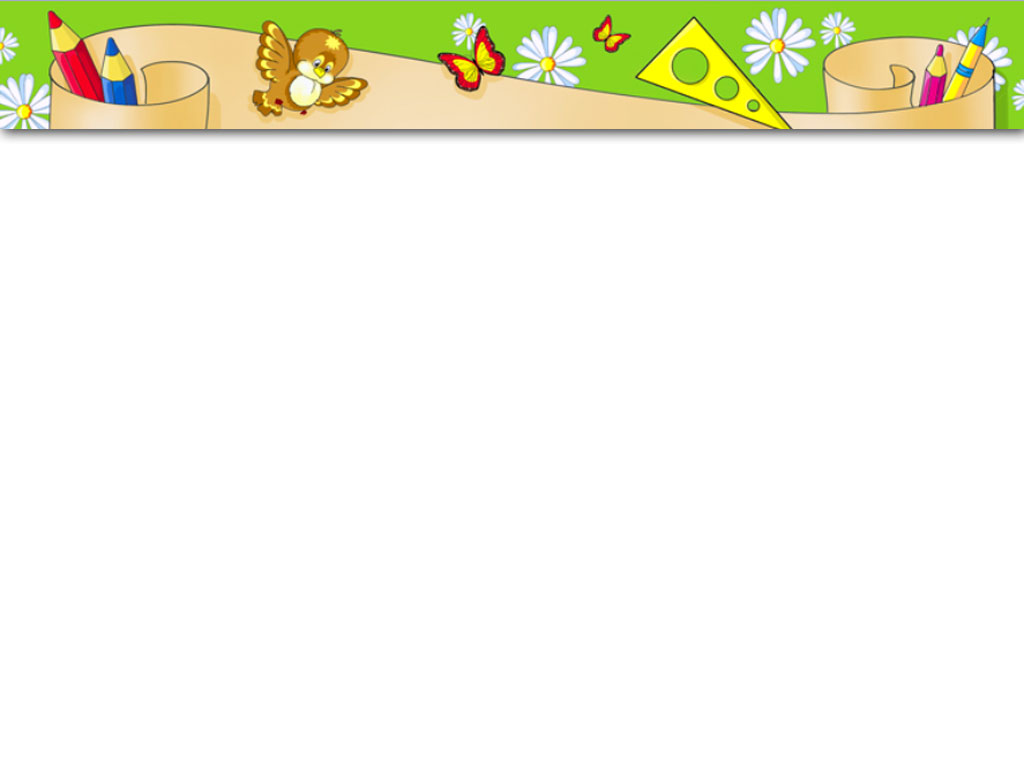 Система работы по обучению детей грамоте в подготовительной группе:
1. Выделение звука. 
 Выделение звука в начале, в середине, в конце слова. Для этого использовали схематическое изображение: полоска бумаги + круг, на которой дети показывали место звука в слове.
 Придумывание слов с заданным звуком в начале, в середине, в конце слова.
Составление слов из начальных букв названий предметов, например: ЛЕВ, ИГЛА, СЛОН, АИСТ (ЛИСА)
2. Работа над предложением .
 Составление описательных рассказов.
 Работа над пересказом.
 Драматизация.
 Формирование умений строить схему предложения:
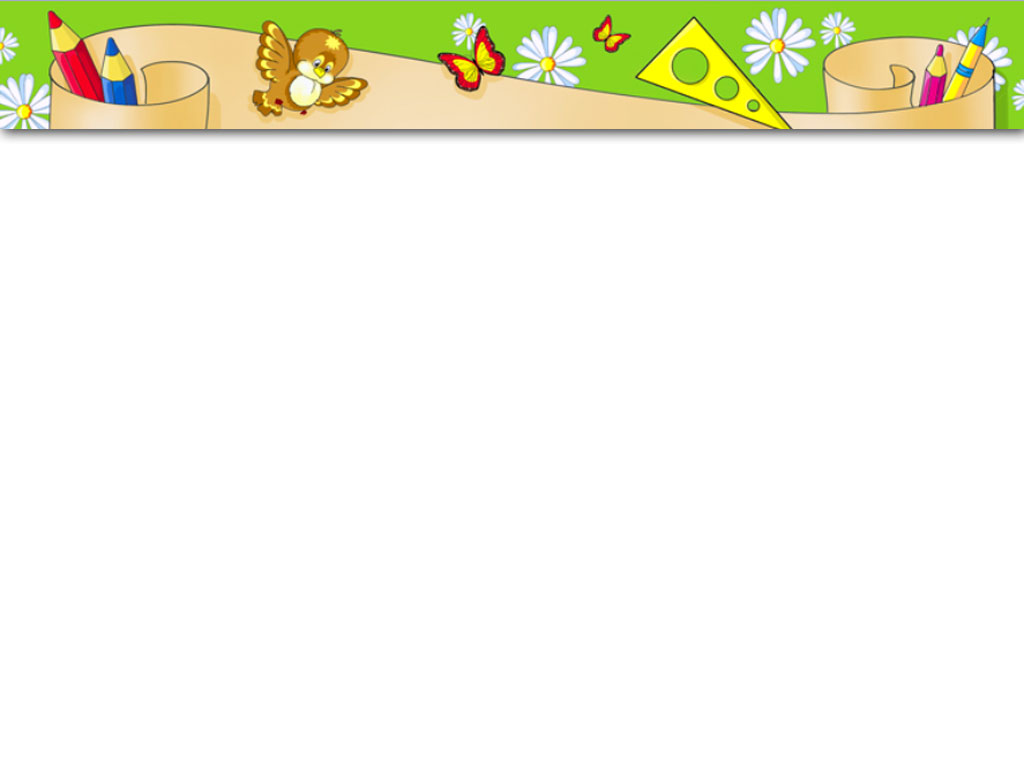 3. Деление слов на части (слоги).
Деление двухсложных слов, например: ка-ша, ши-на; трехсложных слов на слоги, например: ма-ши-на.
Деление слов на слоги с Ь – знаком, например: мед-ведь.
 Деление слов на слоги, где гласный является одной из частей слова, например: о-гу-рец, у-лит-ка.
4. Постановка ударения в словах.
 Учить произносить слово, выделяя «ударный слог» голосом звать слово.
 Формировать умение находить ударный слог в словах.
Упражнять в составлении слов из слогов.
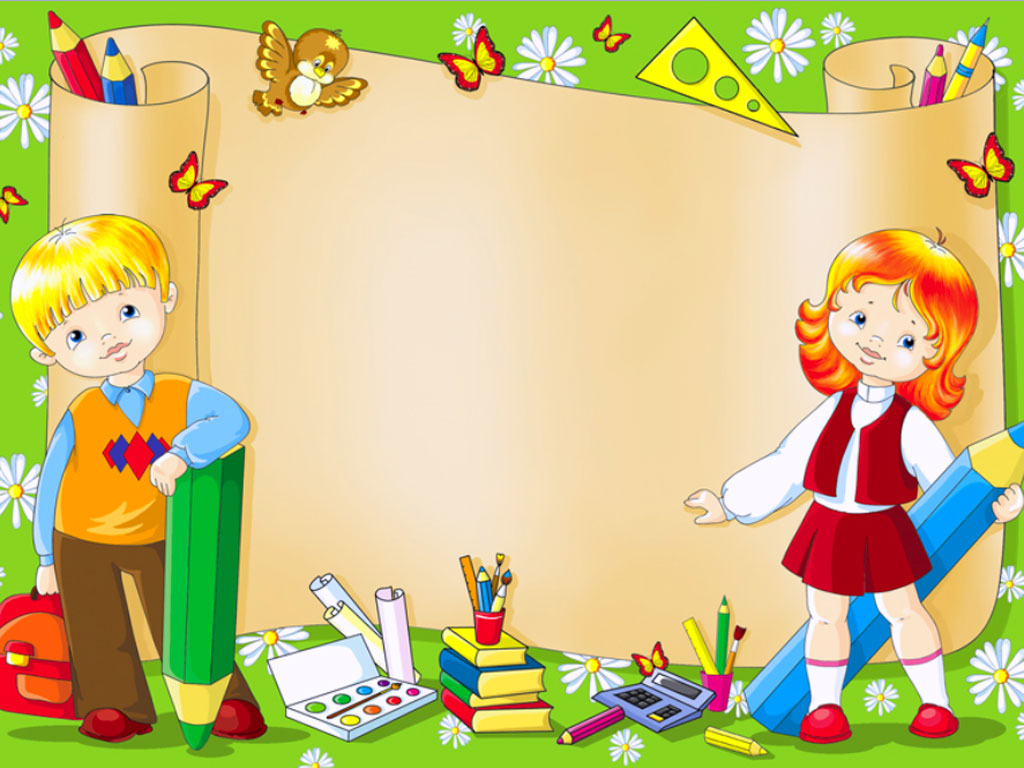 Классификация игр по обучению грамоте
1.Выделение звука на фоне слова 
«Где звук?»
«Где спрятался звук?»
«Узнай звук»
«Выдели звук»
2. Дифференциация гласных и согласных
 «Найди место» 
«Кто больше»
«Найди предмет»
«Лото»
«Найди картинке место»
«Поезд»
«Кто в домике живет»
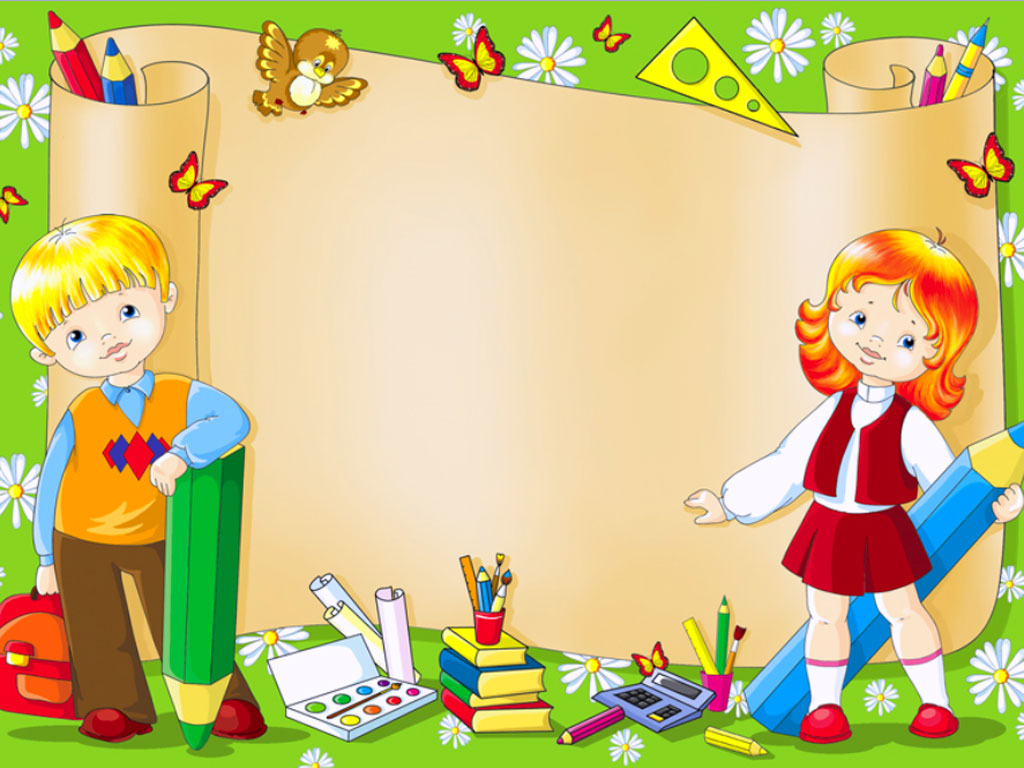 3. Постановка ударения
«Исправь ошибку»
«Соберем урожай»
4. Выделение ударного слога
«Цветы»
«Зоопарк»
«Чудесный мешочек»
«Купи игрушку»
«Молчанка»
«Слог – шаг»
«Один – два – три»
«Ударный слог»
«Загадка»
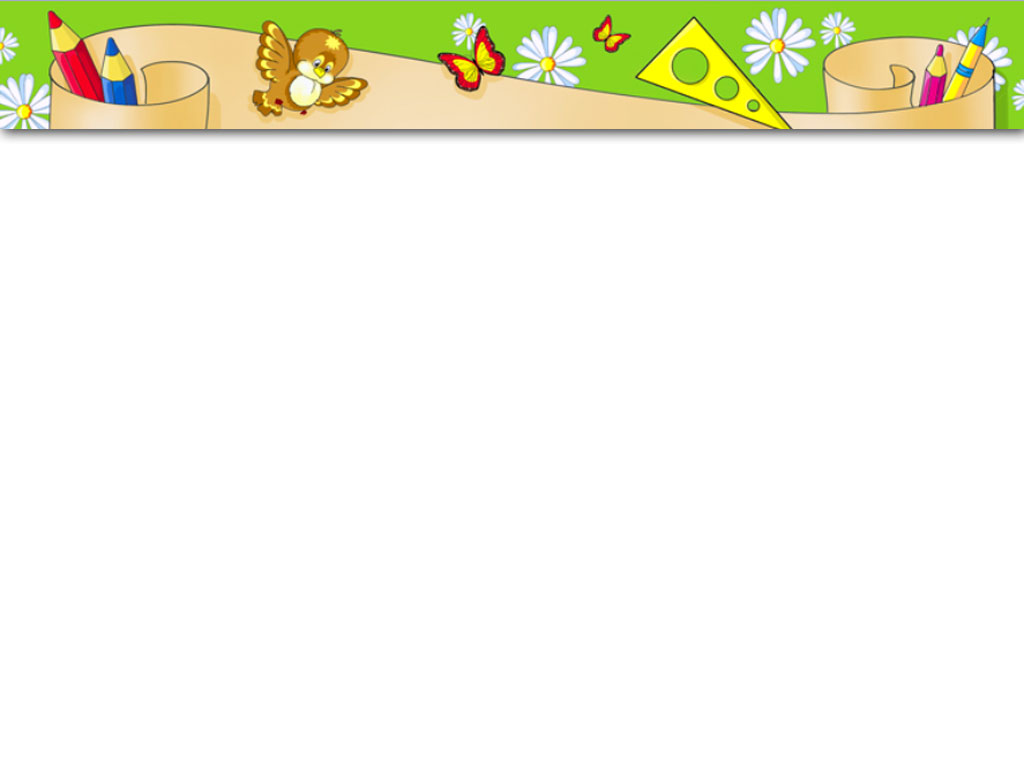 Работа с родителями по обучению детей грамоте:
1. Привлекаю родителей к изготовлению игр, пособий.
2. Организую практикумы, мастер-классы, где рассказываю о играх: какие цели преследуют, как изготовить, как поиграть с ребенком.
 3.Необычной формой работы с родителями стала традицией изготовление стенгазет:
 «Нашим мамам мы желаем», 
которая была опубликована к
 Дню Матери. (Детям было 
предложено поздравить 
своих мам и выразить им с
вои пожелания на 
отпечатках своих ладошек)
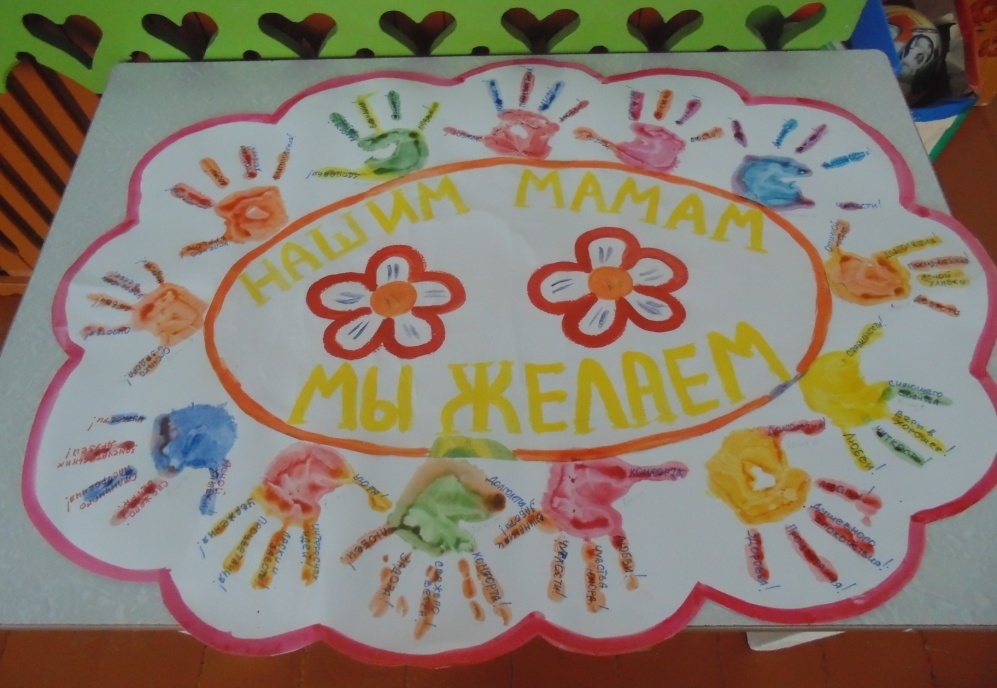 Показатели результативности.
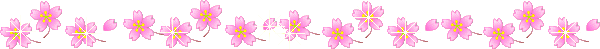 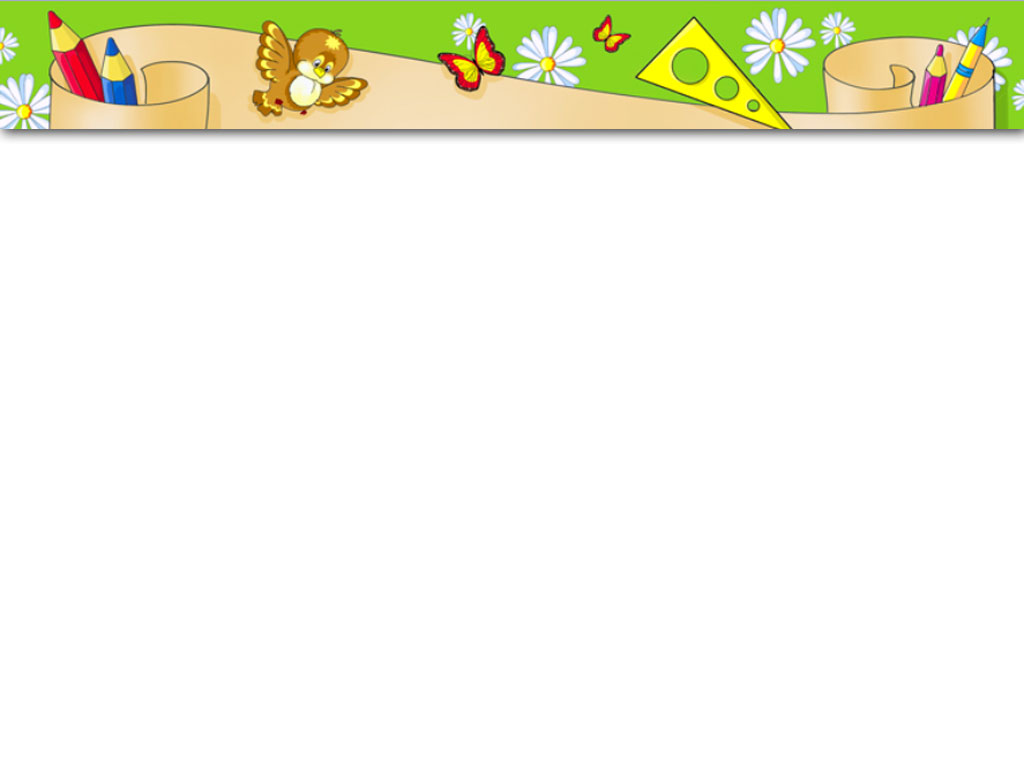 Данная система работы позволяет детям старшего дошкольного возраста
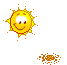 успешно овладевать звуковым анализом, 
выделять особенности слов, 
определять его звуковую характеристику, 
соединять звуки в слова
Вывод: дети научились сравнивать, быстро находить правильное решение, стали более самостоятельными, инициативными, у них появился интерес и стремление узнавать новое.
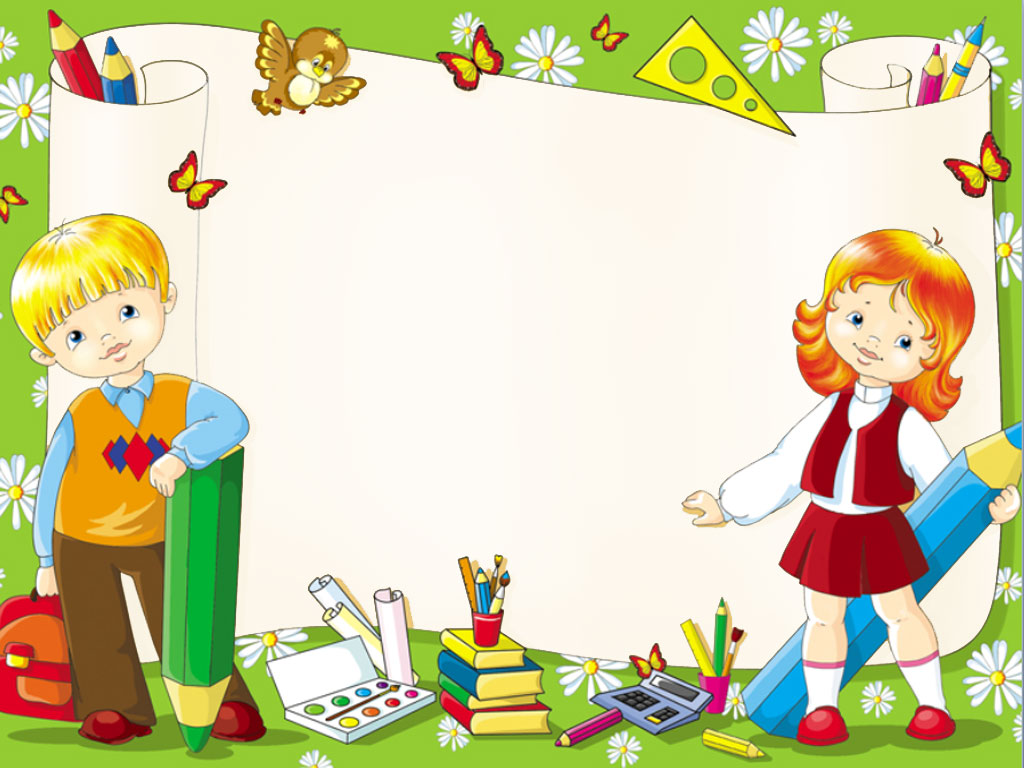 Спасибо за внимание!